Ydinreaktiot
Ennakkotietoja
Fissio
Raskaat ytimet hajoavat
Energiaa vapautuu
Uraania rajoitetusti, jäte, onnettomuusriski
Fuusio
Ytimet yhdistyvät raskaammiksi ytimiksi
Energiaa vapautuu

Ydinpommit (molempia)
Fissio
Pommitetaan uraani-235 termisillä (lämpöliikkeen nopeudella liikkuvia) neutroneilla
neutroni osuus ytimeen -> syntyy väliaikaisydin U-236
Väliaikaisydin hajoaa kahdeksi tytärytimeksi ja 1-3 neutroniksi
Fissiossa neutronien ja protonien määrä on vakio
Reaktiossa vapautuvia neutroneja pitää jarruttaa
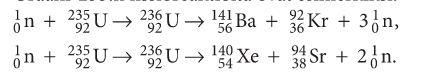 Fuusio
Haasteet
Fuusio vaatii erittäin suuren lämpötilan
suuri paine
Aineen säilöminen tapahtuu magneettikenttien avulla, eli käytetty plasma on sähköisesti varattua
Fuusio on helpompaa deuteriumilla, mutta deuteriumatomit ovat harvinaisia
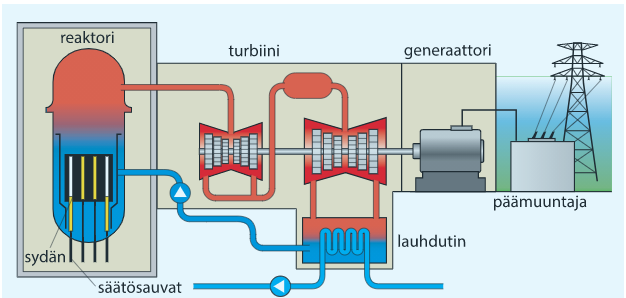 Fissioreaktori
Fission haittoja
tehtäviä
12-1, 12-2, 12-4, 12-6, 12-7